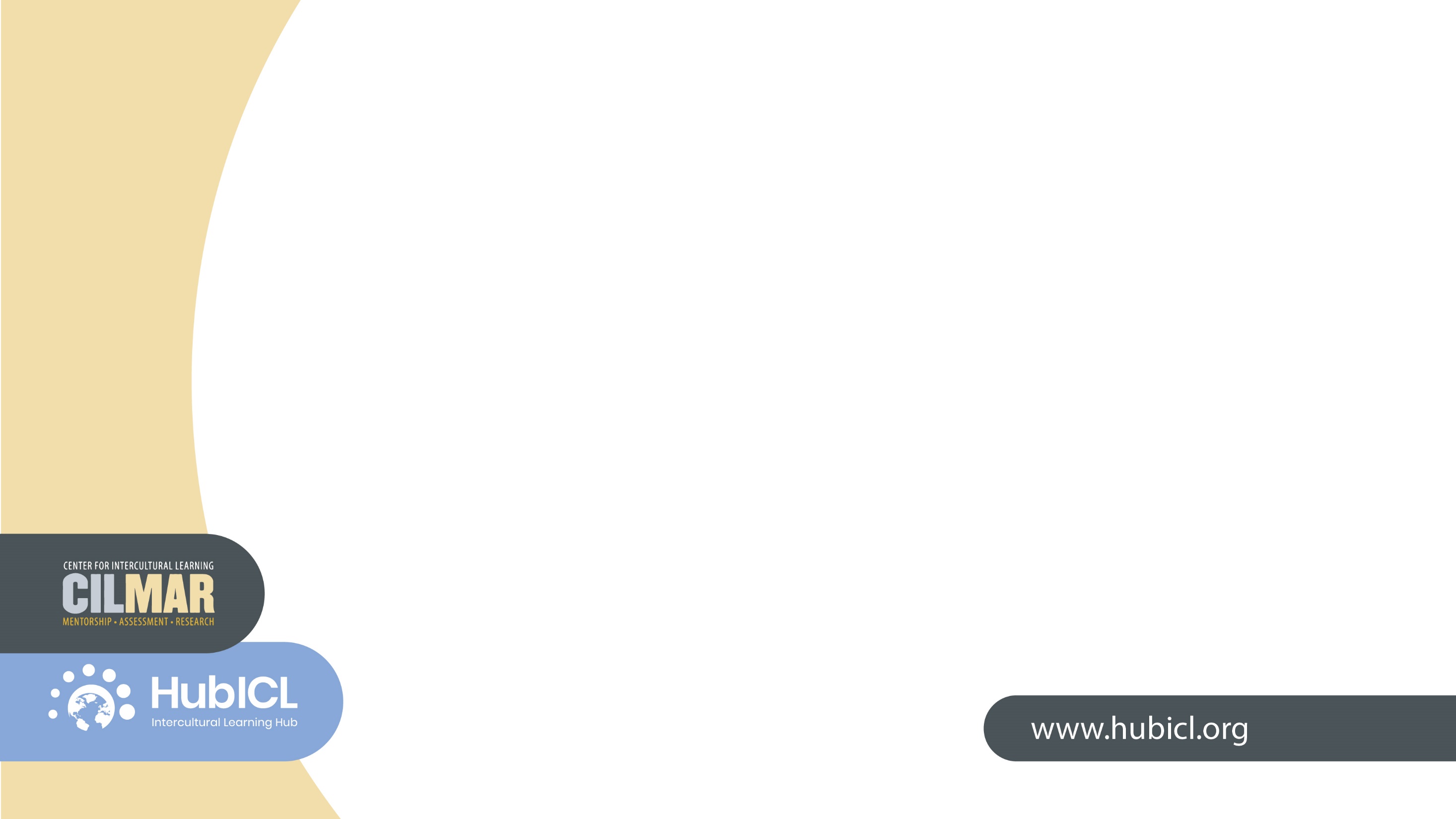 Jolt:  Draw a Tree
Please take 2 minutes to draw a tree.
Please use an 8”x11” sheet of card stock and the markers for this project.
The drawing can be realistic or abstract.
You must finish in 2 minutes.
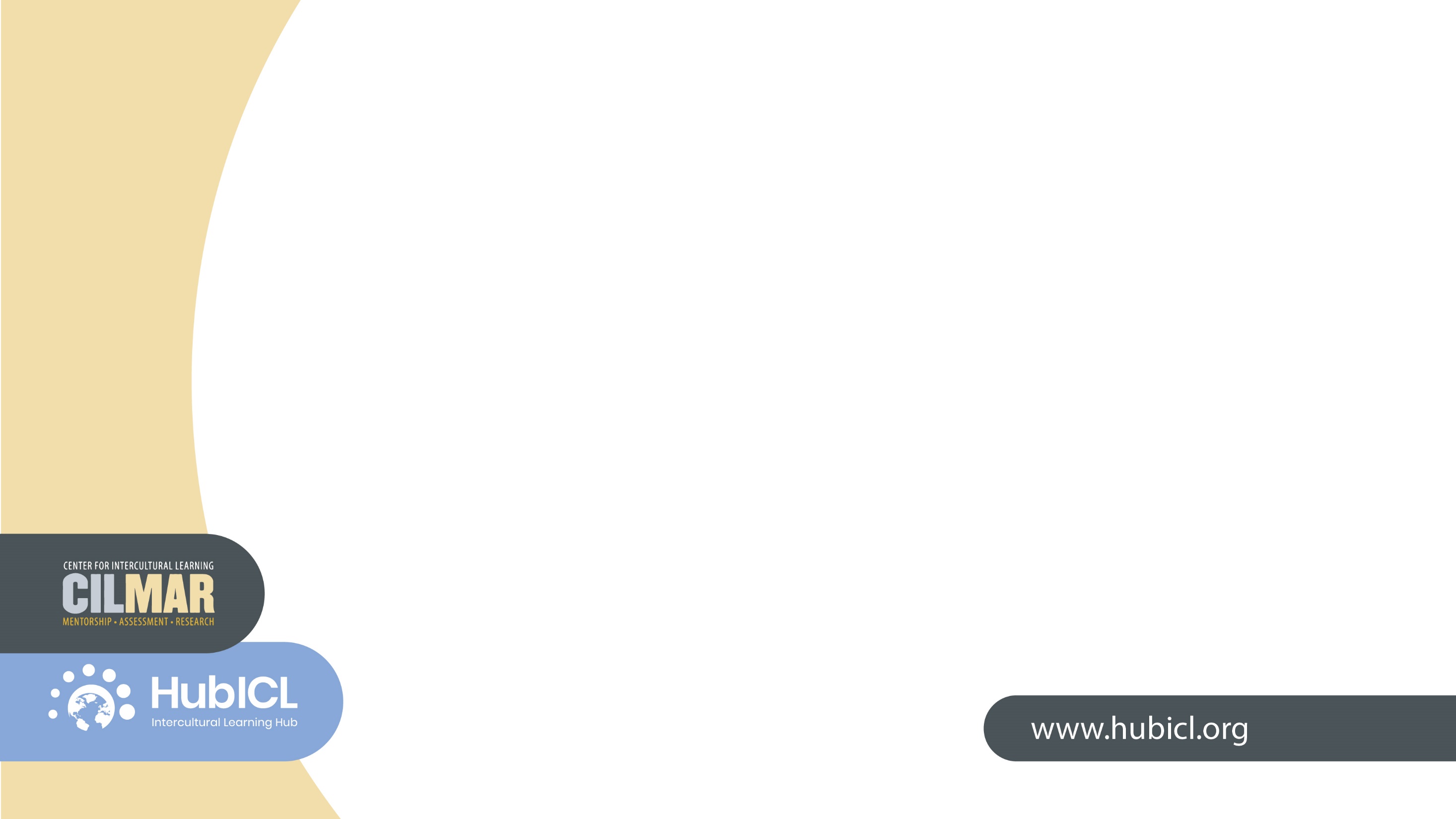 Take a moment to admire the trees of others at the table.
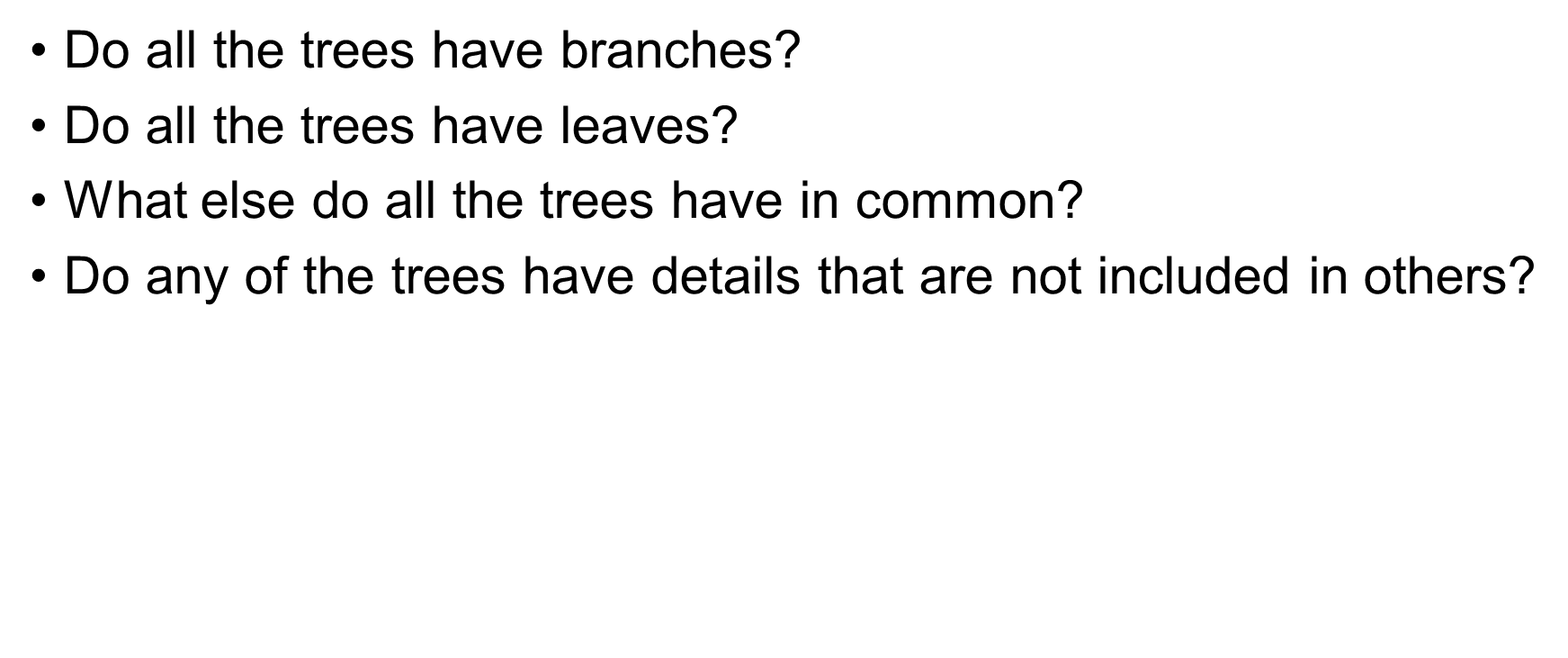 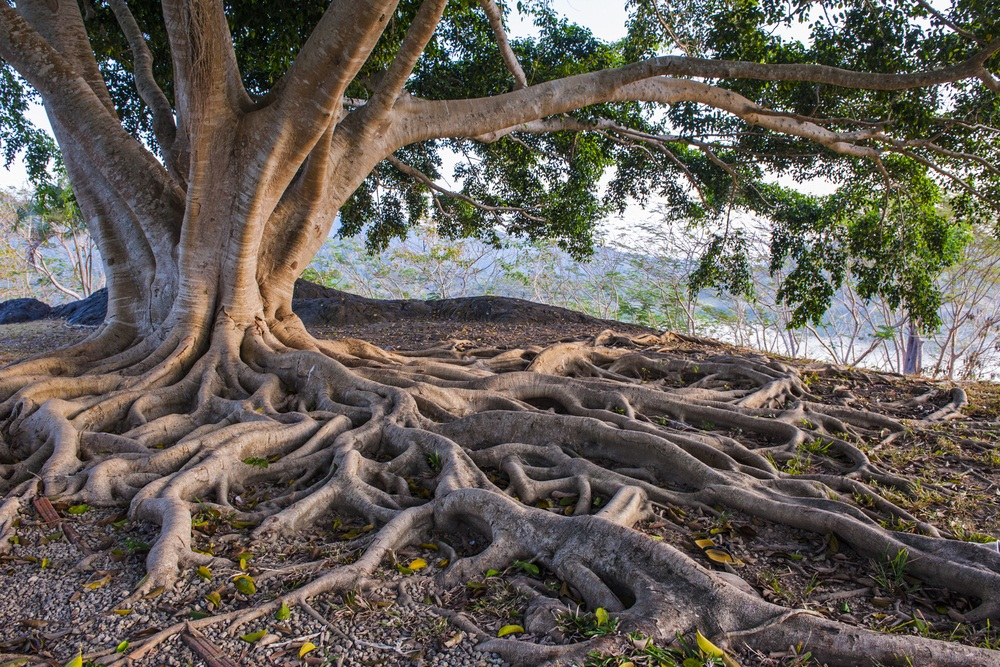 We tend to ignore things that are not clearly visible.
Very often the things we choose to ignore play an important role in our success.